Министерство строительства,  архитектуры  и 
жилищно-коммунального хозяйства 
Чувашской Республики
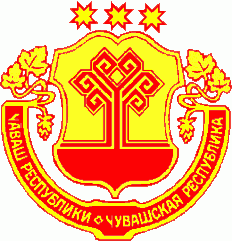 Проведение капитального ремонта многоквартирных домов в Чувашской Республике в рамках долгосрочной республиканской программы
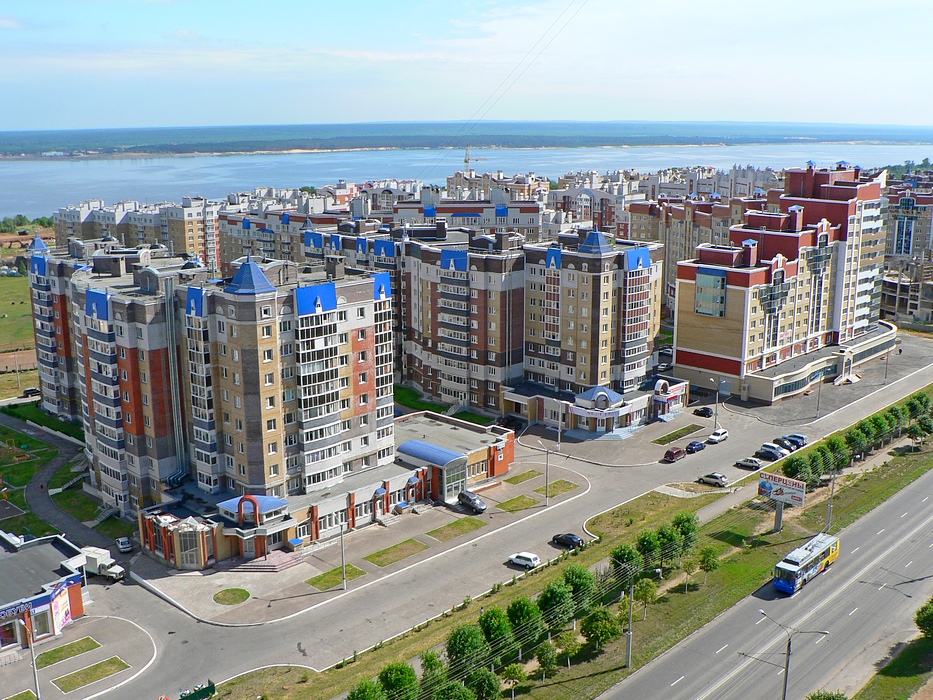 г. Чебоксары 2013 год
РЕСПУБЛИКАНСКАЯ ПРОГРАММА КАПИТАЛЬНОГО РЕМОНТА ВКЛЮЧАЕТ В СЕБЯ:
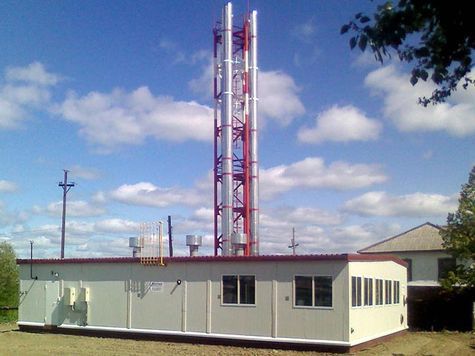 Капитальный ремонт многоквартирного дома (МКД) –
 это проведение работ по замене и восстановлению конструктивных элементов общего имущества МКД с применением  современных энергосберегающих  материалов
Перечень многоквартирных домов
Плановый срок проведения капитального ремонта
Перечень работ и услуг по ремонту общего имущества
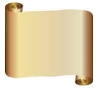 Внесение в республиканскую программу изменений,  предусматривающих перенос установленного  срока на более поздний  период, сокращение перечня планируемых видов работ по капитальному ремонту общего имущества в МКД, не допускается,  за исключением случаев принятие такого решения собственниками помещений в данном МКД; 

 долгосрочная республиканская программа должна быть принята до 1 января 2014 года;

 долгосрочная республиканская программа подлежит ежегодной актуализации
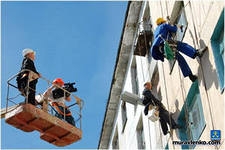 КРИТЕРИИ  ОПРЕДЕЛЕНИЯ ОЧЕРЕДНОСТИ ПРОВЕДЕНИЯ КАПИТАЛЬНОГО РЕМОНТА МКД:
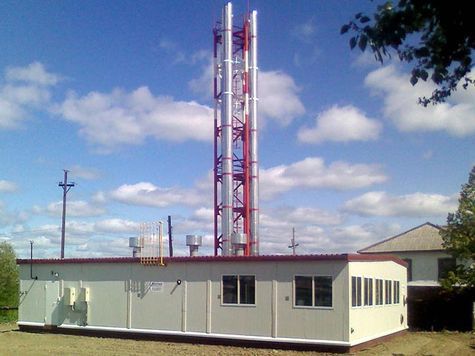 Установление собственниками в МКД размера  фонда капитального ремонта в большем размере, чем установленный минимальный размер фонда капремонта
1. Технические критерии
2.  Организационные критерии
3.  Финансовые критерии
Техническое состояние объектов общего имущества в МКД
Наличие проектной документации (если ее подготовка требуется в соответствии с  Градостроительным кодексом)
Уровень активности собственников помещений в принятии решения о проведении капремонта МКД
Наличие документов, подтверждающих проведение работ по формированию и проведению государственного кадастрового учета земельного участка
Год ввода в эксплуатацию МКД
Наличие энергетического паспорта
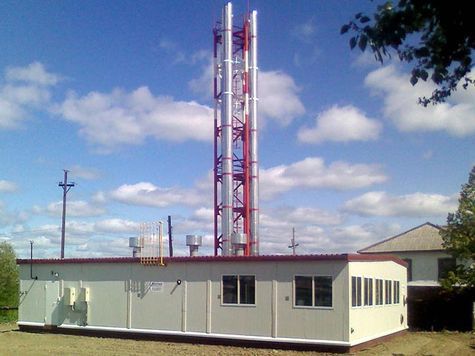 КАКИЕ ВИДЫ РАБОТ ВКЛЮЧАЕТ В СЕБЯ ПРОГРАММА КАПИТАЛЬНОГО РЕМОНТА?
Взносы собственников
Средства республиканского бюджета
Источники финансирования программы
Средства местного бюджета
Банковские проценты
Средства Фонда  ЖКХ
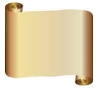 В первоочередном порядке в программу включаются МКД в которых проведение капитального ремонта требовалось на дату приватизации первого жилого помещения.
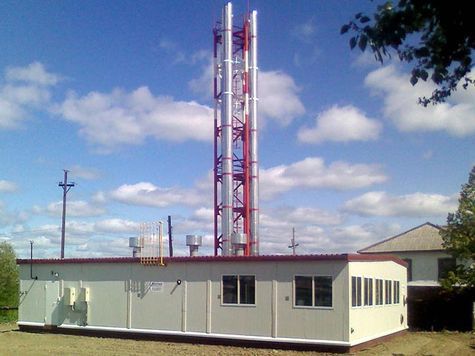 СИСТЕМА НАКОПЛЕНИЯ СОБСТВЕННИКАМИ ПОМЕЩЕНИЙ В МКД СРЕДСТВ НА КАПИТАЛЬНЫЙ РЕМОНТ
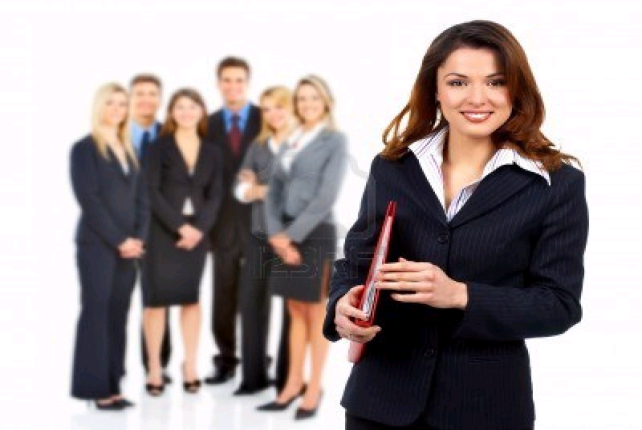 Собственники помещений в МКД
на общем собрании принимают решение о способе формирования фонда капитального ремонта:
если не определились со способом   накопления     средств на капремонт  (решение принимает орган местного самоуправления)
на специальном счете
у регионального оператора (республиканский фонд капитального ремонта)
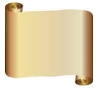 Окончательный срок принятия решения собственниками – по истечении 2 месяцев со дня принятия республиканской программы капитального ремонта МКД.

После чего, орган местного самоуправления в течение 10 дней принимает решение   о формировании фонда капитального ремонта  у регионального оператора для МКД, в которых собственники решение не приняли
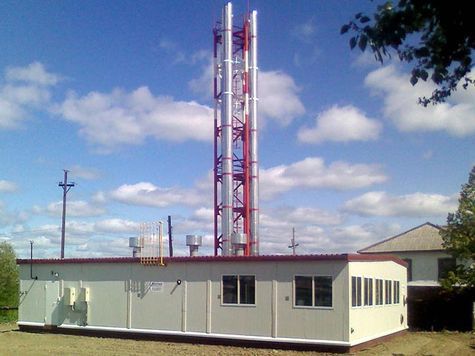 ФОРМИРОВАНИЕ ФОНДА  КАПИТАЛЬНОГО РЕМОНТА НА СПЕЦИАЛЬНОМ СЧЕТЕ
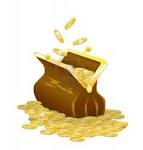 Открыть самостоятельно специальный счет может
ТСЖ, управляющее одним МКД или несколькими, если в них в совокупности не более 30 квартир
управляющий многоквартирным домом ЖСК или жилищный кооператив
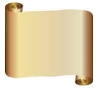 Минимальный размер фонда капитального ремонта для многоквартирного дома:
Для  МКД, которые управляются управляющими организациями или ТСЖ  с двумя и более домами, где собственниками принято решение о формировании фонда капитального ремонта на специальном счете, он отрывается  региональным оператором.
старше 20 лет, – 50% стоимости капремонта предусмотренного республиканской программой
от 10 до 20 лет, – 60% стоимости капремонта предусмотренного республиканской программой
менее 10 лет, – 80% стоимости капремонта предусмотренного республиканской программой
КАКИЕ РЕШЕНИЯ  ДОЛЖНЫ БЫТЬ ПРИНЯТЫ ОБЩИМ СОБРАНИЕМ СОБСТВЕННИКОВ ПОМЕЩЕНИЙ В МНОГОКВАРТИРНОМ ДОМЕ  ВМЕСТЕ С ПРИНЯТИЕМ РЕШЕНИЯ О ФОРМИРОВАНИИ  ФОНДА 
КАПИТАЛЬНОГО РЕМОНТА  И УТВЕРЖЕНИЕМ РАЗМЕРА ЕЖЕМЕСЯЧНОГО ВЗНОСА?
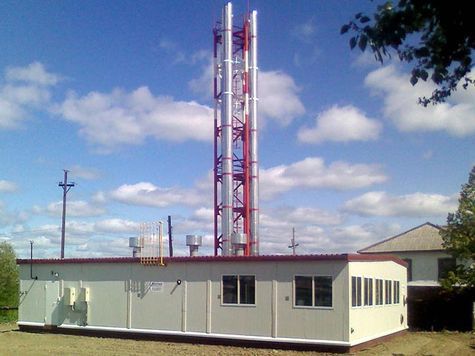 на специальном счете
на счете регионального оператора
1. Утверждение перечня работ и  (или) услуг  по капитальному ремонту
1. Выбор уполномоченного лица из числа собственников помещений на взаимодействие с региональным оператором
2.  Утверждение сроков проведения  капитального ремонта
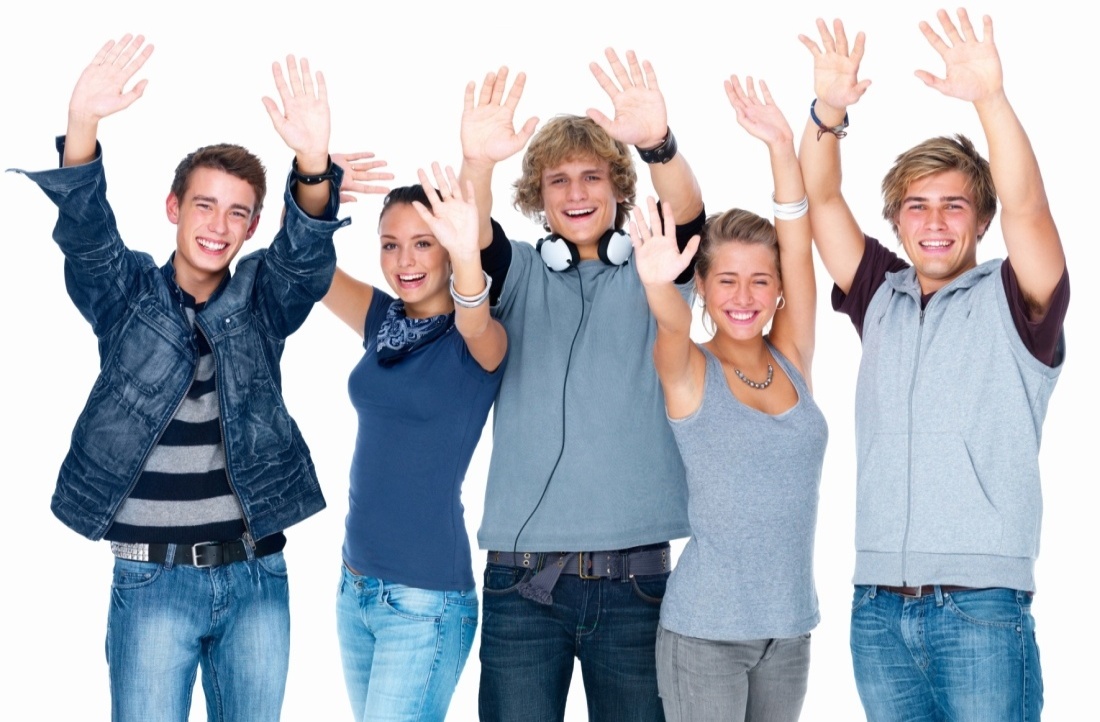 3.  Утверждение владельца специального счета
4.  Утверждение кредитной  организации, в которой будет открыт спецсчет
5.  Выбор лица, уполномоченного на открытие спецсчета и совершение операций с  находящимися на нем денежными средствами
6. Определение источника финансирования расходов по содержанию спецсчета
ФУНКЦИИ РЕГИОНАЛЬНОГО ОПЕРАТОРА
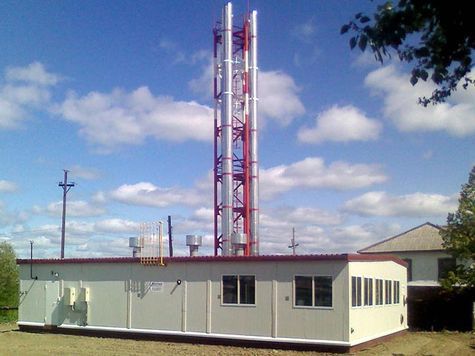 Региональный оператор - это некоммерческая организация
его основные функции:
Аккумулирование средств на капитальный ремонт МКД
Выполнение функций заказчика работ по капитальному ремонту МКД
Финансирование работ по капитальному ремонту МКД
Ведение учета  поступающих взносов в разрезе каждого собственника помещения
Взаимодействует с  собственниками помещений, УК, ТСЖ, ЖСК, органами власти, кредитными и подрядными организациями
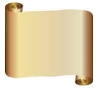 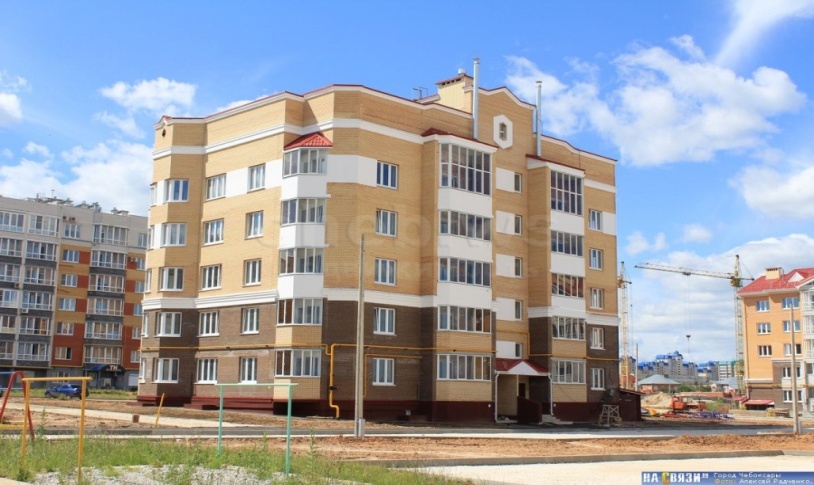 Чувашская Республика 
несет субсидиарную ответственность за неисполнение или ненадлежащее исполнение региональным оператором обязательств перед собственниками помещений в многоквартирных домах
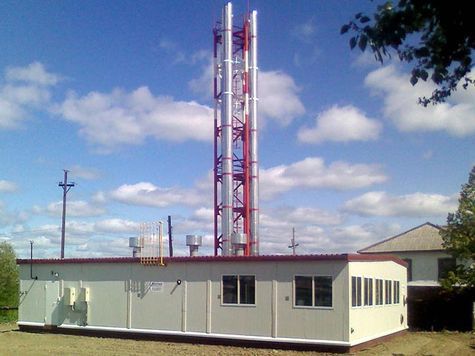 ОБЯЗАТЕЛЬНЫЙ ЕЖЕМЕСЯЧНЫЙ ВЗНОС НА КАПИТАЛЬНЫЙ РЕМОНТ  МКД
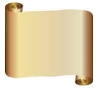 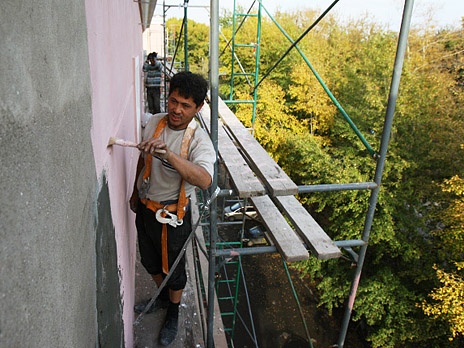 Взнос обязаны уплачивать все собственники помещений в МКД, за исключением проживающих в аварийных домах и домах, расположенных на земельных участках, подлежащих изъятию для государственных и муниципальных нужд
Обязательные ежемесячные взносы  собственников помещений на капитальный ремонт  МКД
Оплату работ и услуг, предусмотренных республиканской адресной программой капитального ремонта МКД
направляются на:
Дополнительные ежемесячные взносы  собственников помещений на капитальный ремонт  (в случае установления взноса собственниками выше минимального)
направляются на:
Оплату работ и услуг по капитальному ремонту общего имущества МКД, в том числе не предусмотренных республиканской программой капитального ремонта МКД